Objective: The students will learn how to find the y-intercept of a equation using the slope-intercept form. Students will demonstrate their understanding by achieving an accuracy rate of 70% or higher on Quiz-7 by the end of class.
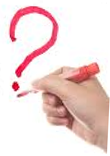 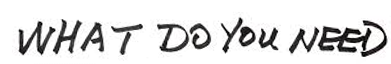 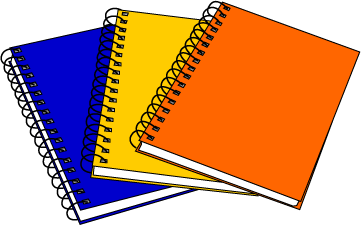 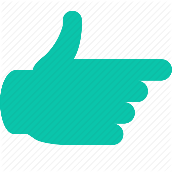 Math Notebook
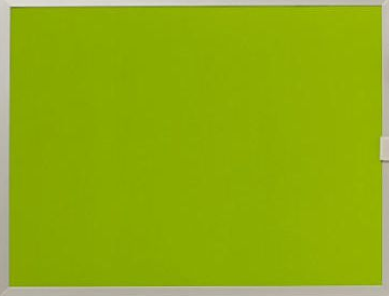 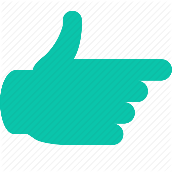 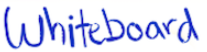 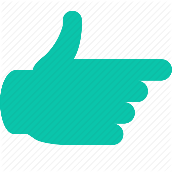 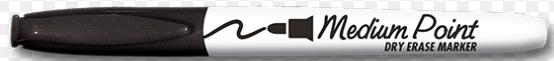 CFU: What are we going to learn TODAY?
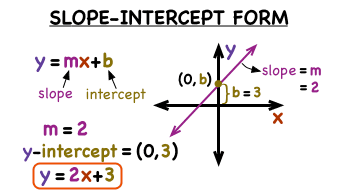 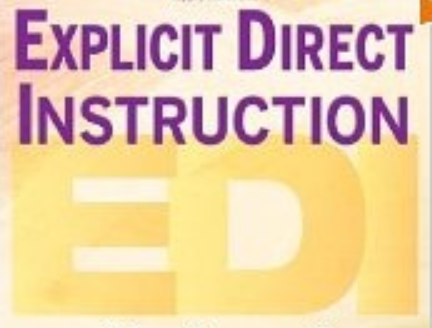 Skill Development & Guided Practice 4
Checking for Understanding
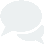 Determine the slope and y-intercept of an equation in slope-intercept form.
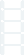 2 	How did I/you determine the y-intercept? 
 3 	How did I/you obtain the equation?
1	Find the slope (m) (use the formula). 
2	Determine the y-intercept (0, #).
3	Substitute the slope and y-intercept into y=mx + b to obtain the equation of the line.
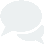 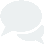 1. Write the equation of the line through   (0, -2) and (3, 5).
5  (-2)
7
=
=
3
3  0
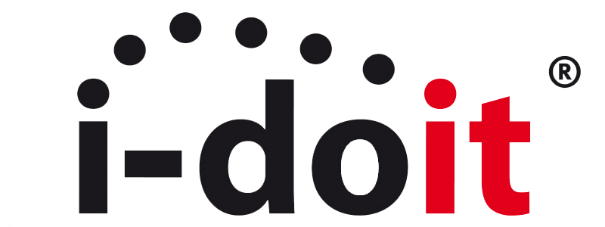 y2 – y1
x2 – x1
2. Write the equation of the line through (4, -7) and (0, 1).
y2  y1
1  (-7)
8
2
=
= -
=
x2  x1
-4
1
0  4
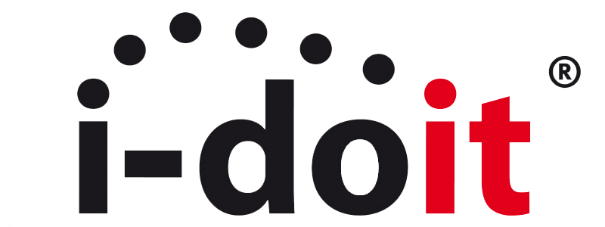 y-intercept
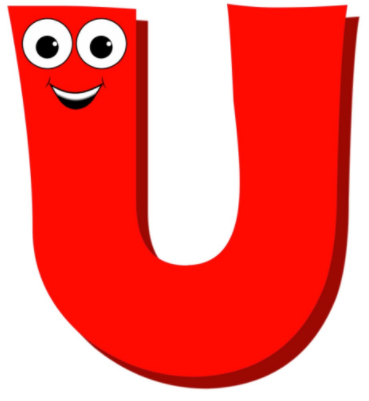 y = mx + b
slope
151
Skill Development & Guided Practice 4 (continued)
Checking for Understanding
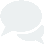 Determine the slope and y-intercept of an equation in slope-intercept form.
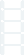 2b How did I/you solve for b? 
 2a How did I/you obtain the  y-intercept?
1	Find the slope (use the formula). 
2 Determine the y-intercept (b).
    a  Solve for b.
	b  Substitute the slope for m and one of the points for x and y in the slope    		     intercept formula.
3	Substitute the slope(m) and y-intercept(b) into y=mx + b to obtain the equation of the line.
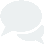 2a. Solve for b:  y = mx + b.
y = mx + b
y2 – y1
x2 – x1
-mx
-mx
y - mx   b
So, therefore  b = y – mx.
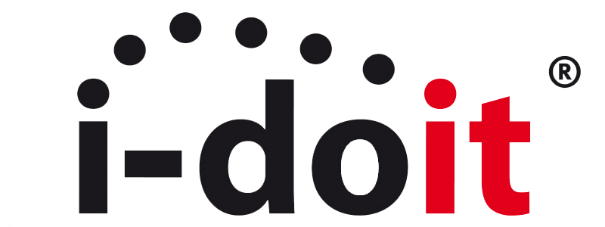 y-intercept
Point: (x, y)
Slope (m)
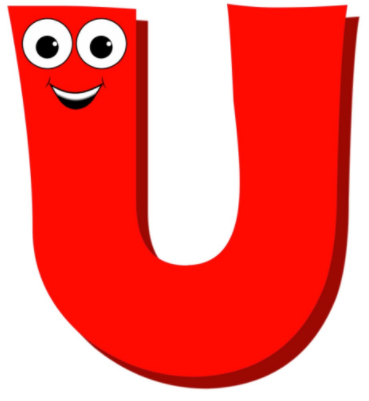 y = mx + b
slope
151
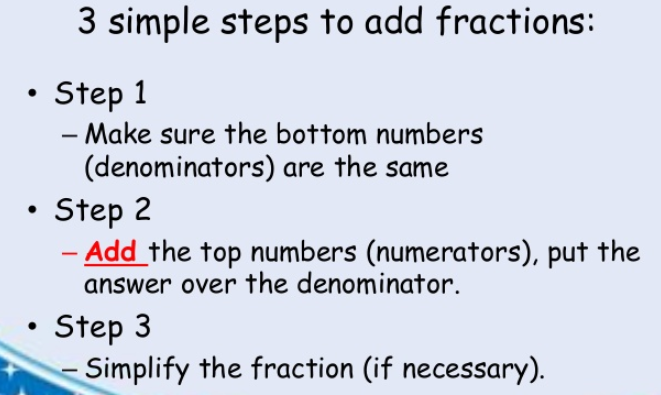 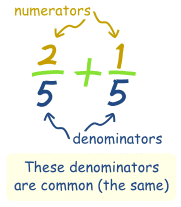 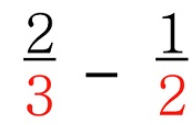 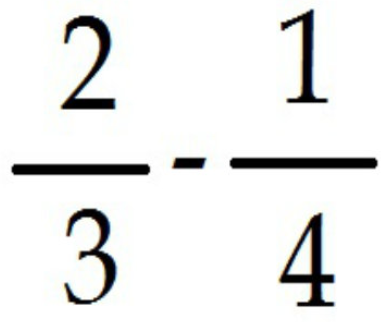 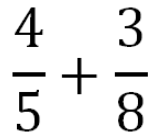 Skill Development & Guided Practice 4 (continued)
Checking for Understanding
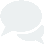 Determine the slope and y-intercept of an equation in slope-intercept form.
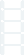 2 	How did I/you determine the y-intercept? 
 3 	How did I/you obtain the equation?
1	Find the slope (use the formula). 
2  Determine the y-intercept (b).
    a  Solve for b.
	b  Substitute the slope for m and one of the points for x and y in the slope    		     intercept formula.
3	Substitute the slope(m) and y-intercept(b) into y=mx + b to obtain the equation of the line.
b = y – mx
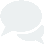 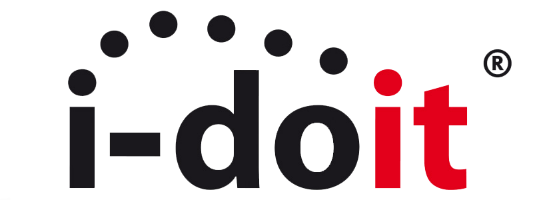 Write the equation of the line through   (-3, 5) and (6, 2).
y1
y2
x1
x2
y2  y1
-3
2  5
1
=
= -
=
m  =
-1
x2  x1
y2 – y1
6  (-3)
9
3
3
x2 – x1
b = y – mx = 5 – (   ) (-3).
=
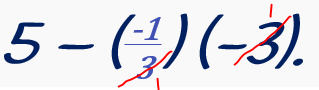 = 4
You Try!  Write the equation of the line through (-2, -3) and (-3, -4).
y-intercept
y = mx + b
slope
151
Skill Development & Guided Practice 4 (continued)
Checking for Understanding
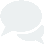 Determine the slope and y-intercept of an equation in slope-intercept form.
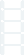 2 	How did I/you determine the y-intercept? 
 3 	How did I/you obtain the equation?
1	Find the slope (use the formula). 
2  Determine the y-intercept (b).
    a  Solve for b.
	b  Substitute the slope for m and one of the points for x and y in the slope    		     intercept formula.
3	Substitute the slope(m) and y-intercept(b) into y=mx + b to obtain the equation of the line.
b = y – mx
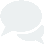 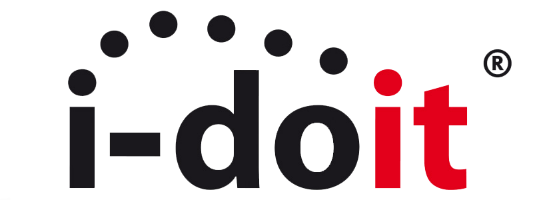 You Try!  Write the equation of the line through (-2, -3) and (-3, -4).
y2 – y1
x2 – x1
y-intercept
y = mx + b
slope
151
Skill Development & Guided Practice 4 (continued)
Checking for Understanding
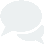 Determine the slope and y-intercept of an equation in slope-intercept form.
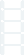 2 	How did I/you determine the y-intercept? 
 3 	How did I/you obtain the equation?
1	Find the slope (use the formula). 
2  Determine the y-intercept (b).
   a  Solve for b.
	b  Substitute the slope for m and one of the points for x and y in the slope    		     intercept formula.
3	Substitute the slope(m) and y-intercept(b) into y=mx + b to obtain the equation of the line.
b = y – mx
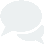 Write the equation of a line that 
passes through (−2, −5) and (5, 4).
y2 – y1
x2 – x1
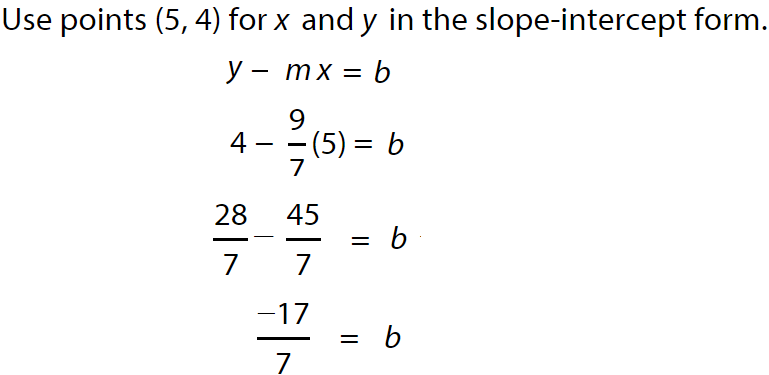 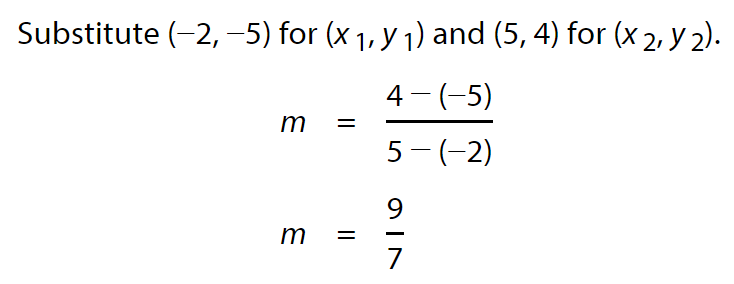 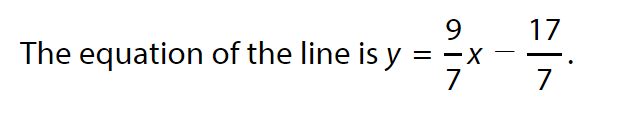 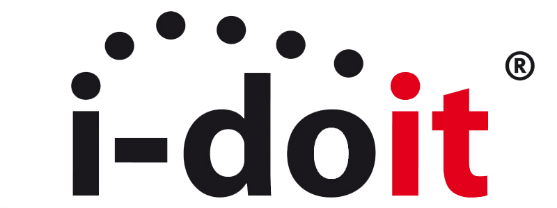 y-intercept
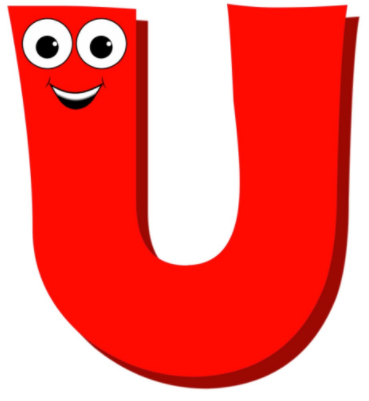 y = mx + b
slope
Skill Development & Guided Practice 4 (continued)
Checking for Understanding
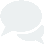 Determine the slope and y-intercept of an equation in slope-intercept form.
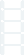 2 	How did I/you determine the y-intercept? 
 3 	How did I/you obtain the equation?
1	Find the slope (use the formula). 
2  Determine the y-intercept (b).
   a  Solve for b.
	b  Substitute the slope for m and one of the points for x and y in the slope    		     intercept formula.
3	Substitute the slope(m) and y-intercept(b) into y=mx + b to obtain the equation of the line.
b = y – mx
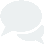 Write the equation of a line that 
passes through (−2, −3) and (3, 4)
y2 – y1
x2 – x1
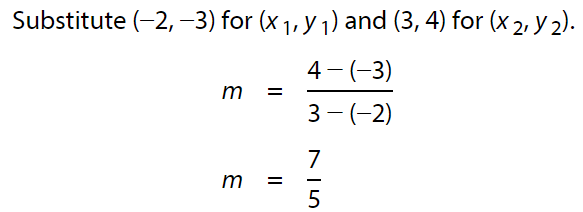 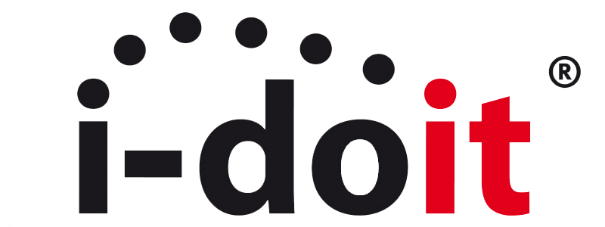 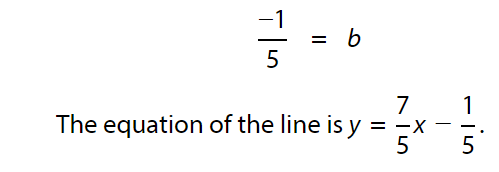 y-intercept
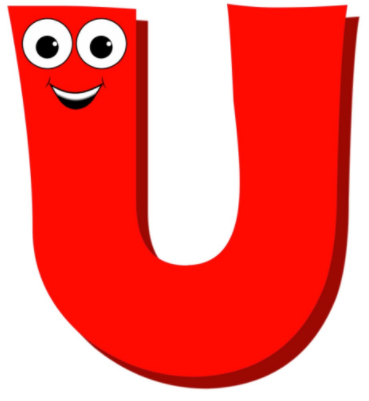 y = mx + b
slope
Skill Development & Guided Practice 4 (continued)
Checking for Understanding
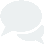 Determine the slope and y-intercept of an equation in slope-intercept form.
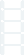 2 	How did I/you determine the y-intercept? 
 3 	How did I/you obtain the equation?
1	Find the slope (use the formula). 
2  Determine the y-intercept (b).
   a  Solve for b.
	b  Substitute the slope for m and one of the points for x and y in the slope    		     intercept formula.
3	Substitute the slope(m) and y-intercept(b) into y=mx + b to obtain the equation of the line.
b = y – mx
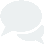 Write the equation of a line that 
passes through (6, 8) and (−3, 5).
y2 – y1
x2 – x1
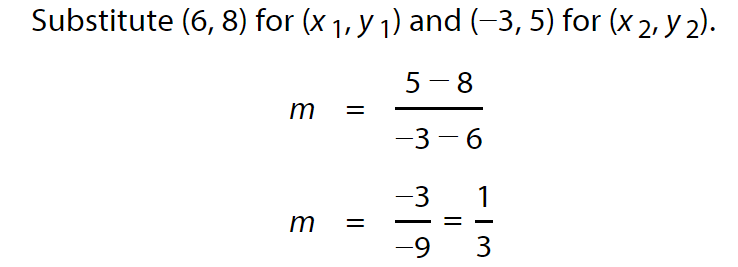 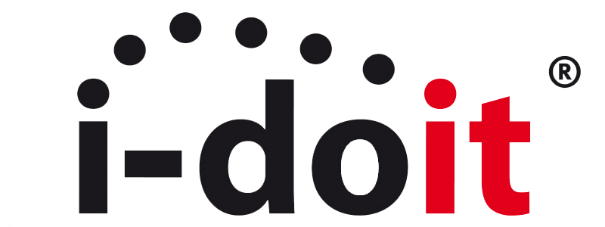 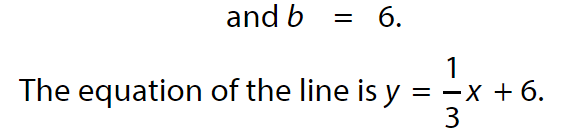 y-intercept
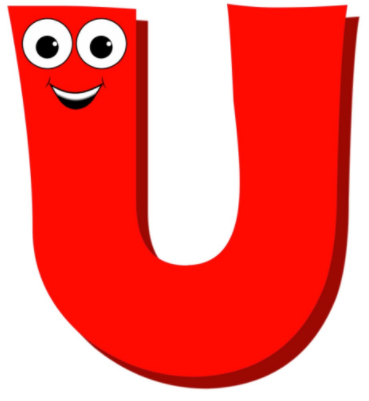 y = mx + b
slope
Relevance
Checking for Understanding
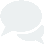 1
Determining the equation of a line will help CG modelers animate character motion.
CG modelers animate the motion of cartoon characters in lines and curves.
When Elsa freezes Anna, the ice moves along the line y = 4x + 2.
Which reason is most relevant to you?
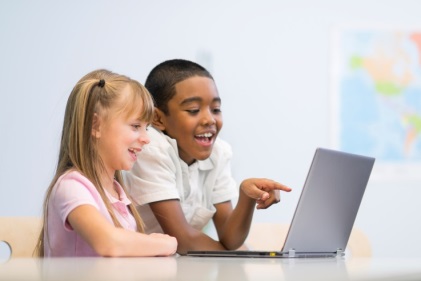 2
Determining the equation of a line will help you do well on tests.
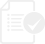 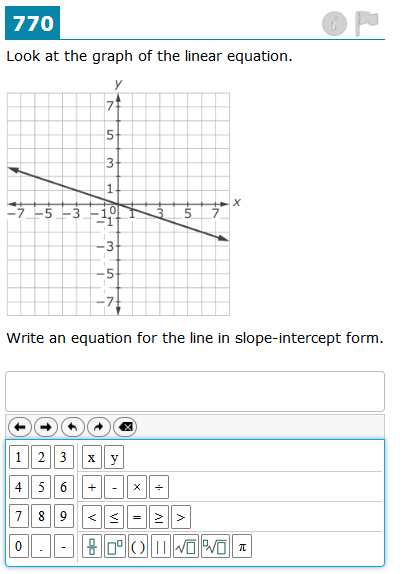 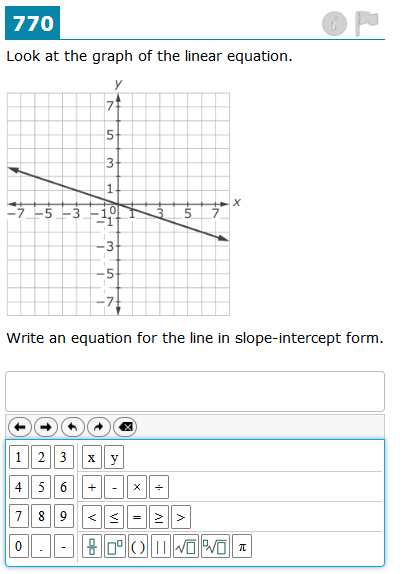 Sample Test Question
152
Closure
Skill Closure Determine the equation of a line using slope-intercept form.
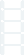 2. Write the equation of the line through (-2, 6) and (0, -8).
1.
x2
y2
y1
x1
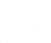 2
y2  y1
-8  6
-14
7
=
= -
m  =
=
x2  x1
Slope:
2
1
0  (-2)
Word Bank
3
(0, -2)
b = -2
b = -8
y-intercept:
slope    y-intercept    line    equation    graph
y
5
Equation:
4
3
2
Extended Thinking
Peter says the equation of the line through (0, 9) and (2, 3) is y = 3x + 9. Is he correct? Explain why or why not.
1
x
y2  y1
3  9
-5
-4
-3
-2
-1
1
2
3
4
5
-6
3
-1
=
= -
m  =
=
x2  x1
2
1
Peter is incorrect. The slope is:
The y-intercept is 9. So the equation of the line is y = -3x +9.
-2
2  0
-3
-4
-5
Summary Closure What did you learn today about determining the equation of a line? (Pair-Share)
Use words from the word bank.
Remember the Concept
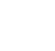 A line can be described by the equation y = mx + b.
The slope of a line (m) is the ratio of the change in y to the change in x.
The y-intercept (b)  is the point at which the line passes through the y-axis.
153
Independent Practice
Declare the Objective
Determine the slope and y-intercept of an equation in slope-intercept form.
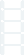 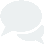 Read the learning objective to your partner.
1	Find the slope (from graph or formula). 
2  Determine the y-intercept.
3	Substitute the slope and y-intercept into y=mx+b to obtain the equation of the line.
2.
1.
2
(0, 3)
Slope:
Slope:
y
y
5
5
5
b = 3
b = -4
y-intercept:
y-intercept:
4
4
-6
3
3
2
2
Equation:
Equation:
(0, -4)
1
1
x
x
1
-5
-5
-4
-4
-3
-3
-2
-2
-1
-1
1
1
2
2
3
3
4
4
5
5
-1
-1
-2
-2
3. Write the equation of the line through (0, -7) and (3, -6).
4. Write the equation of the line through (5, -2) and (0, 8).
-3
-3
-4
-4
-5
-5
y1
y2
x1
x2
x1
y1
x2
y2
8  (-2)
10
2
1
y2  y1
y2  y1
-6  (-7)
=
= -
m  =
=
m  =
=
=
x2  x1
-5
1
x2  x1
3
0  5
3  0
b = -7
b = 8
154